Lorentz Force Law
Drude-Lorentz-Sommerfeld Model
In
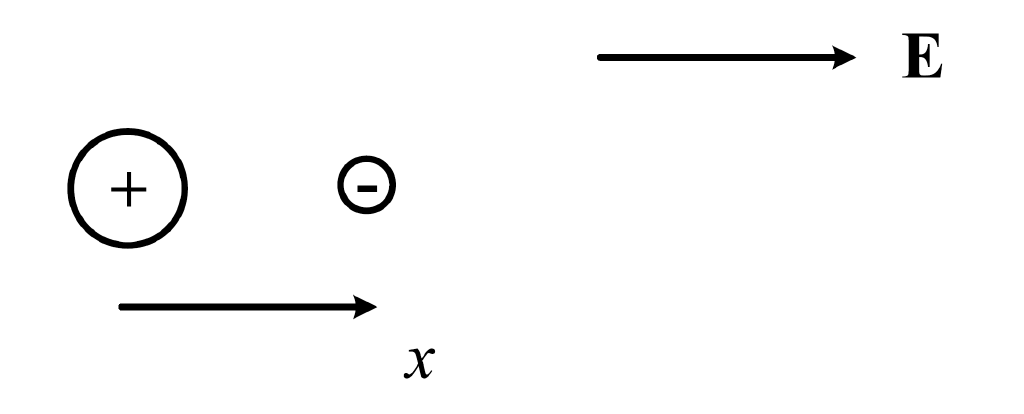 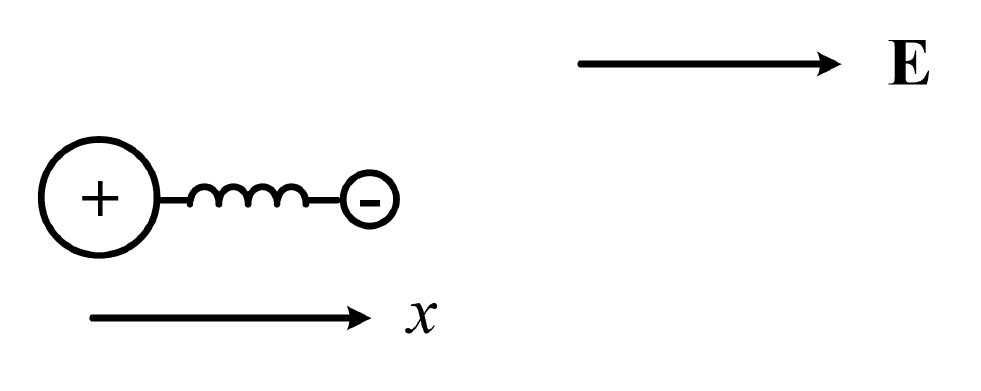 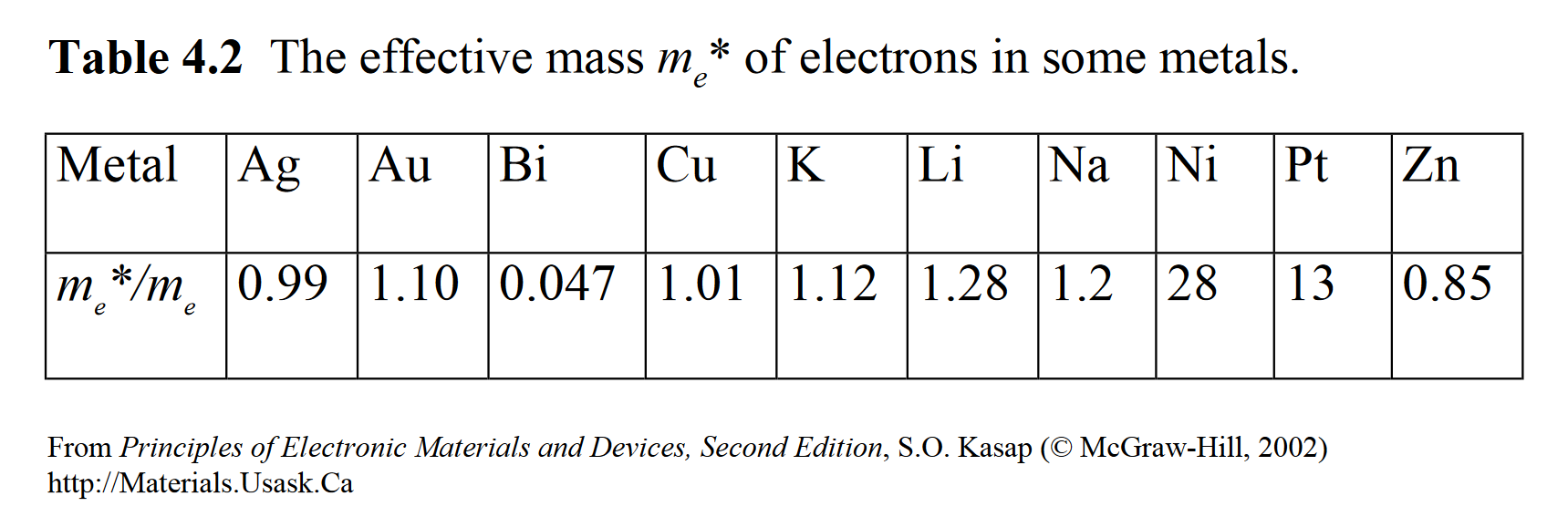 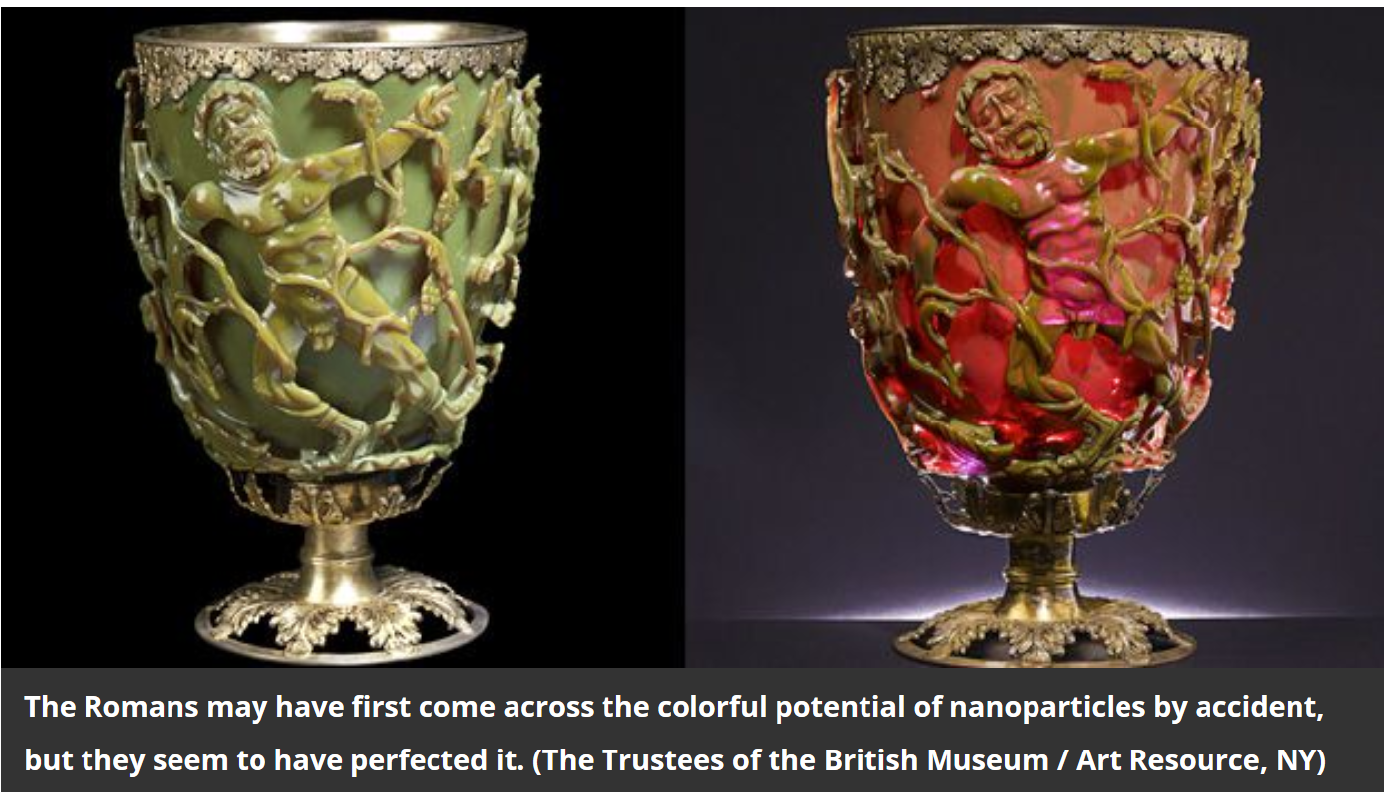 Gyrotropic Media
Wave Polarization
Put in display mode, and the animation will start.
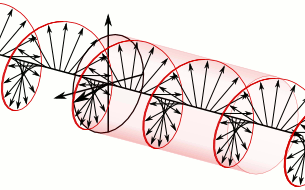